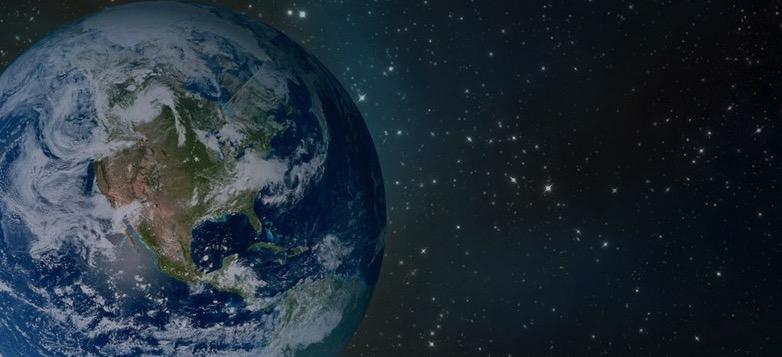 Breakthrough Battery Technologies
ROCKY MOUNTAIN INSTITUTE
Aman Chitkara | April 10, 2019 | UCR
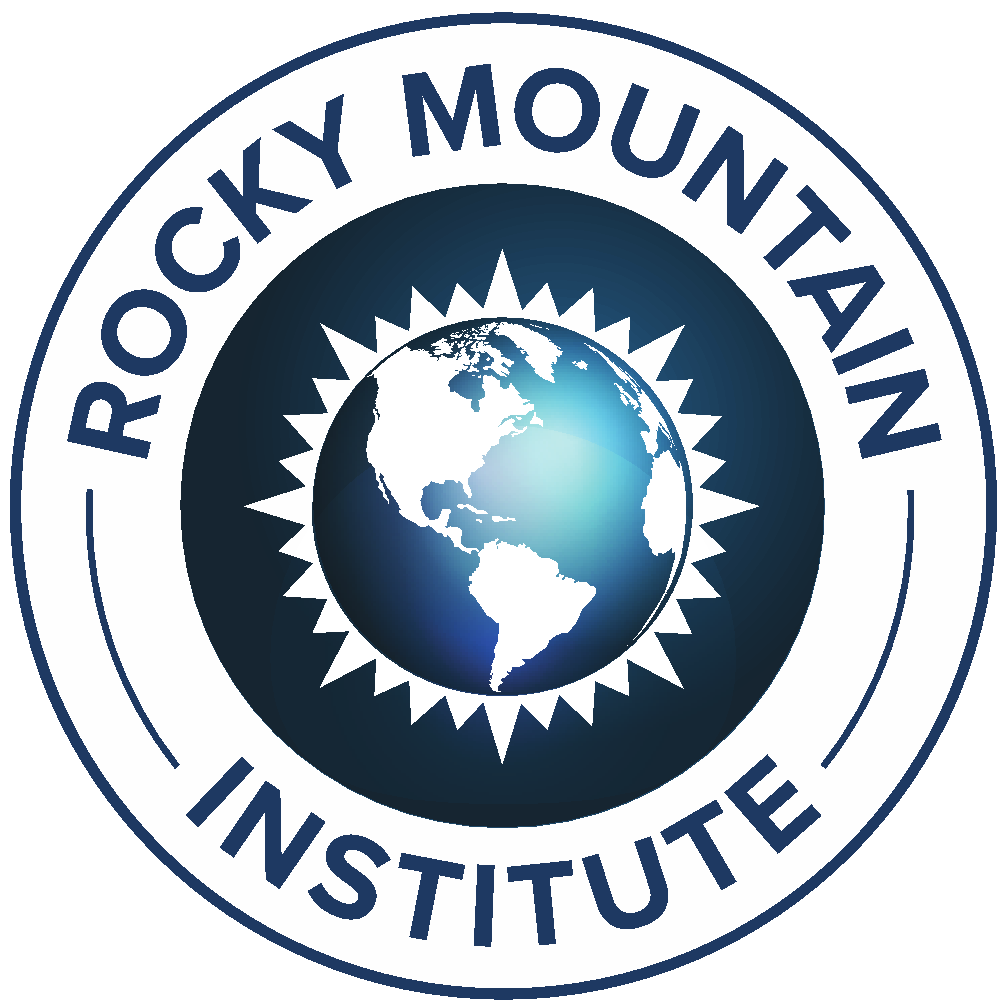 Transforming global energy use to create a clean, prosperous, and secure low-carbon future.
Batteries will have a key role in energy systems transformation and a multiplier effect on key sectors of the economy
Mobility
Batteries represent 25 – 50% of EV costs. Price reduction will have significant effects on adoption

Electricity
Batteries can provide multiple values to the electric grid, and will play a critical role in integrating an ever growing share of renewables

Maritime Transportation and Aviation
Going forward, batteries may play a key role in decarbonization of these “hard to abate” sectors
Battery Manufacturing and R&D Ecosystem
Illustrative Representation of Battery Market Potential By Sector
[Speaker Notes: Batteries will have leverage over multiple sectors of the Indian economy including Electric Vehicles, Stationary Storage, Consumer Electronics and in the future of aviation and maritime transportation as well.
For example, batteries constitute 40% of the value of electric vehicles… An industry whose annual revenue is expected to be well over 25 lakh crore in 2030
In the stationary storage market, batteries can have multiple value offerings including offer renewable energy integration support, reliability and resilience, transmission and distribution system investment deferral etc. In fact, my colleague Garrett here identified 13 different value streams for batteries in the stationary storage market alone.
While the size of these sectors is illustrative right now, we expect over the course of time to be able to quantify the market size and opportunity of these sectors]
Choice of battery chemistry and architectures will have significant effects on product design and infrastructure planning
System
Application
Battery Manufacturing and R&D Ecosystem
Sector
Illustrative Representation of Battery Market Potential By Sector
There are reasons to believe that these breakthroughs in battery and storage technologies are achievable
#1: Increased investments in battery startups worldwide: Equity investments in alternative battery technology companies continues to increase. Worldwide investments exceeded $1.5 billion by end of 3Q 2018
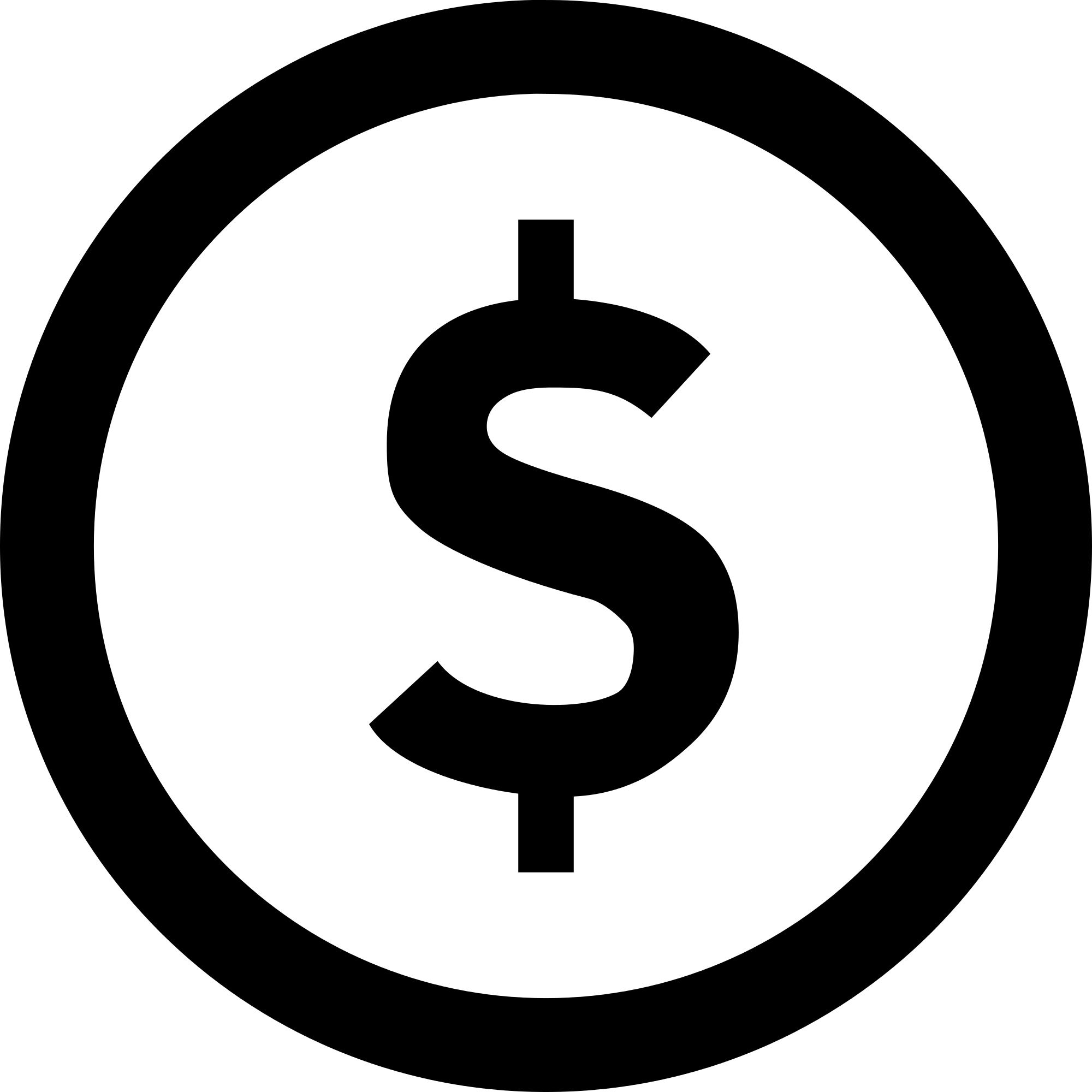 #2: Governments are investing in alternative battery technologies: Battery manufacturing is seen as a national energy security priority and governments are providing incentives to alternative battery technologies
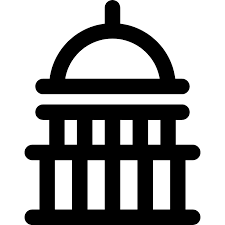 #3: Strategic partnerships and investments in battery startups by established players: Diverse players including oil & gas majors, vehicle OEMs, utilities and battery manufacturers are investing in alternative technologies
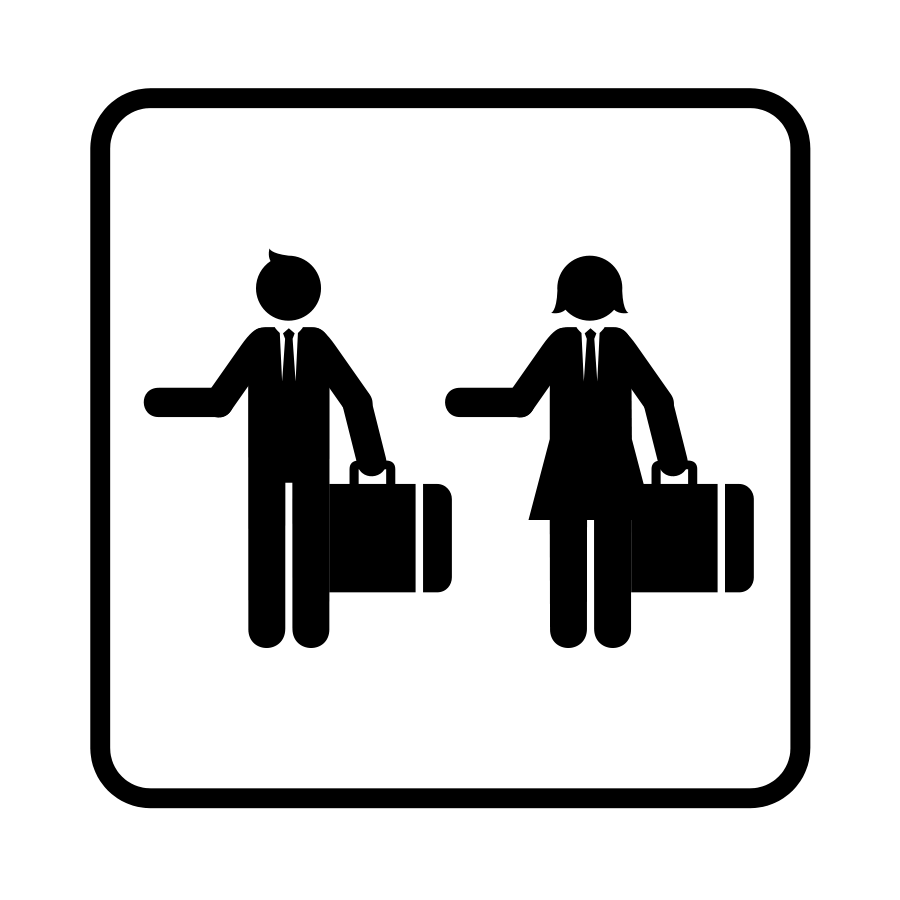 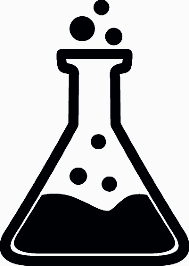 #4: Advanced methods in material sciences and engineering are reducing time to market for new technologies: These methods allow simulation based testing and rapid prototyping for new materials
#5: New financial instruments are supporting innovative battery and storage technologies: New types of funding and insurance products, that are specifically geared towards cleantech solutions are emerging
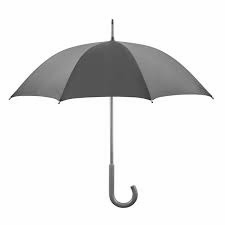 #6 Many emerging technologies have been under R&D for an extended period of time and are close to commercialization
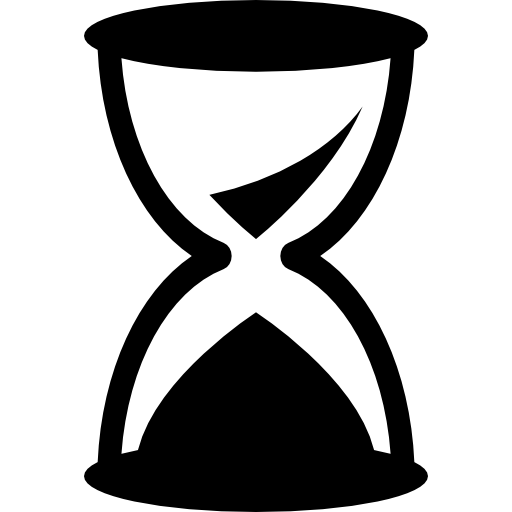 There are reasons to believe that these breakthroughs in battery and storage technologies are achievable
#1: Increased investments in battery startups worldwide: Equity investments in alternative battery technology companies continues to increase. Worldwide investments exceeded $1.5 billion by end of 3Q 2018
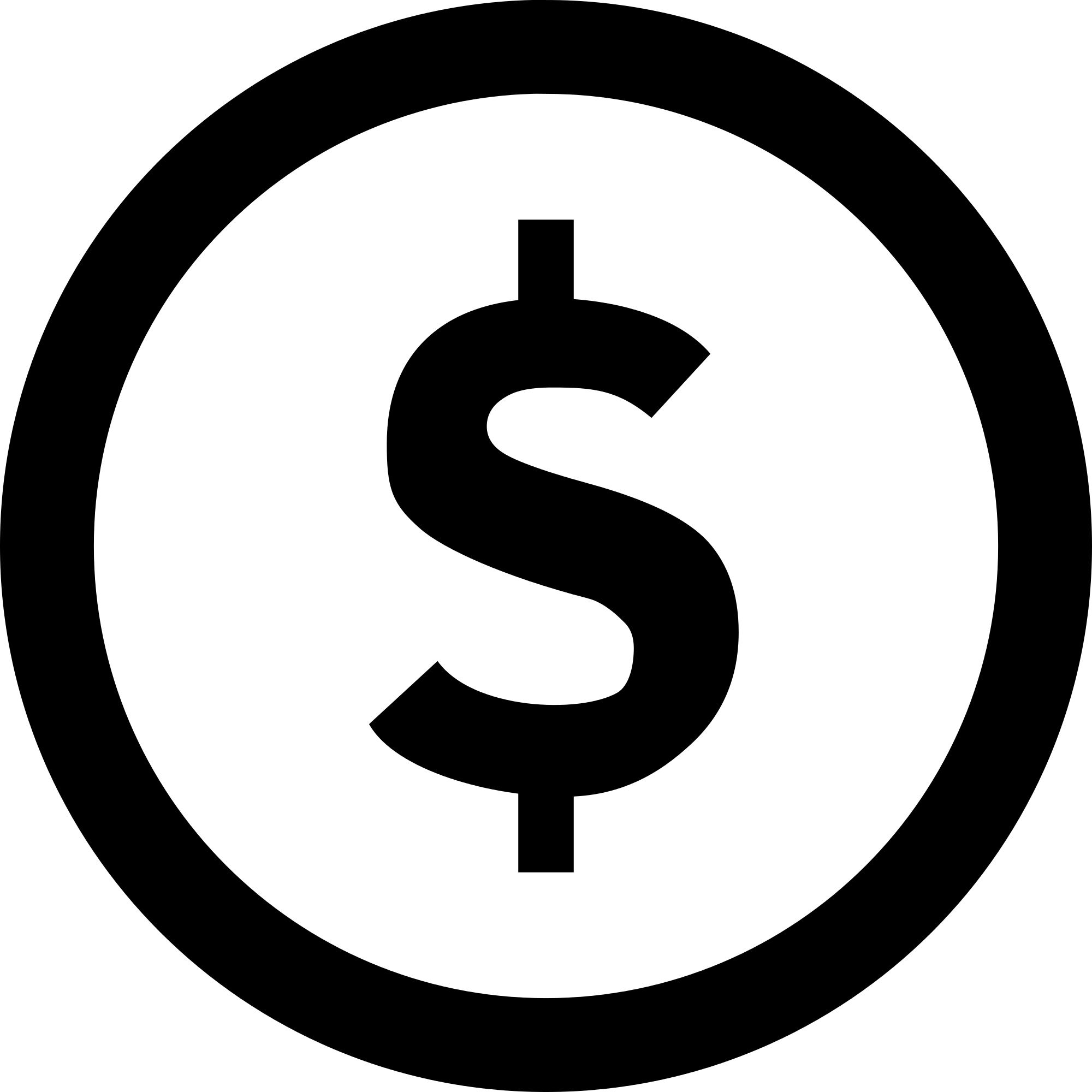 #2: Governments are investing in alternative battery technologies: Battery manufacturing is seen as a national energy security priority and governments are providing incentives to alternative battery technologies
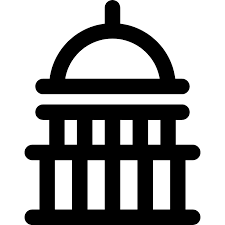 #3: Strategic partnerships and investments in battery startups by established players: Diverse players including oil & gas majors, vehicle OEMs, utilities and battery manufacturers are investing in alternative technologies
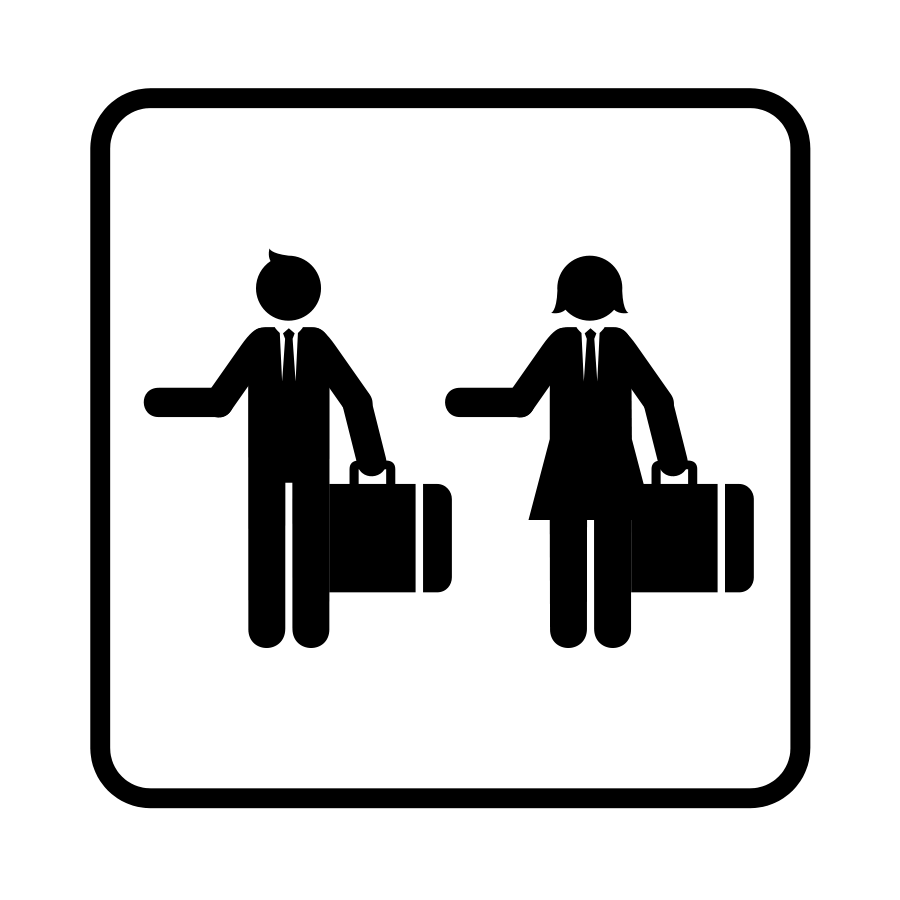 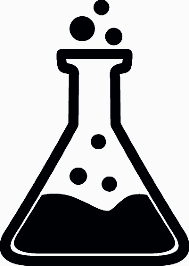 #4: Advanced methods in material sciences and engineering are reducing time to market for new technologies: These methods allow simulation based testing and rapid prototyping for new materials
#5: New financial instruments are supporting innovative battery and storage technologies: New types of funding and insurance products, that are specifically geared towards cleantech solutions are emerging
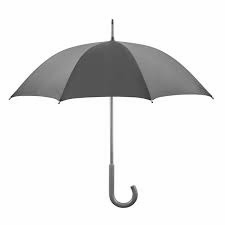 #6 Many emerging technologies have been under R&D for an extended period of time and are close to commercialization
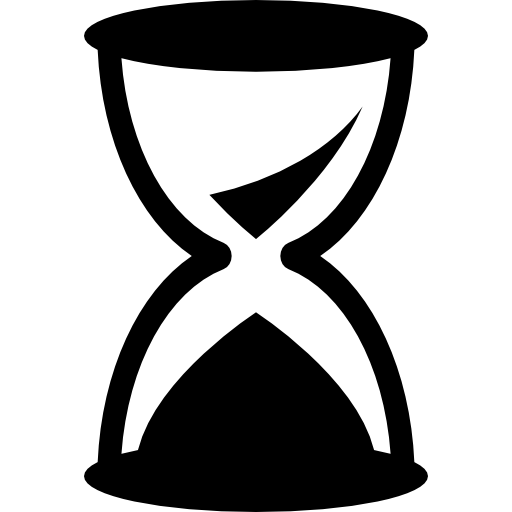 #2 - Governments are investing in advanced battery technologies, as battery manufacturing emerges as a national energy security priority
Japan: LIBTEC
Europe: EBA
The Japanese government has created a new research entity—Consortium for Lithium Ion Battery Technology and Evaluation Center (LIBTEC)
LIBTEC aims to produce a solid state battery with a range of 550 kilometers by 2025 and 800 kilometers by 2030
The Consortium includes major Japanese vehicle OEMs including Toyota, Honda, Panasonic, Asahi Kasei and Yuasa and research centers at Tokyo University and  Kyoto University
The European Battery Alliance (EBA) was launched in October 2017 by Vice President Šefčovič
It includes the European Commission, several EU countries, the European Investment Bank, key industrial stakeholders and innovation actors including Saft and Northvolt
It aims to develop a “competitive manufacturing value chain in Europe with sustainable battery cells at its core”
India
Germany and France
The Indian government recently approved a National Mission on Transformative Mobility and Battery Storage to kickstart domestic manufacturing of advanced batteries
Domestic battery demand between 2019 and 2030 in mobility and stationary applications is expected to exceed 700 GWh
France will invest 700 million euros ($790 million) over the next five years into projects to boost the European electric car battery industry
Germany will put up 1 billion euros ($1.13 billion) towards co-financing battery manufacturing facilities in the country
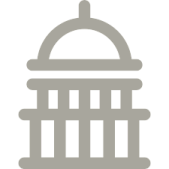 An increase in U.S. government funding contributed to 10x increase in DOE energy storage patents between 2012 - 2017
ARPA-E (Advanced Research Projects Agency - Energy), established  in 2007, has invested in high impact storage technologies that are too early for private sector investment
The American Recovery and Reinvestment Act (ARRA) invested $184 Million dollars, and leveraged an additional $771 Million into storage technology demonstration projects in 2009[1]
The number of DOE patents has increased from 9 to 130
ARRA funds energy storage demonstration projects
DOE ARPA-E Program Founded
Energy storage patents resulting from DOE funding
RMI Research
[Speaker Notes: https://www.sandia.gov/ess-ssl/docs/other/FINAL_DOE_Report-Storage_Activities_5-1-11.pdf

One message per slide… Break into 2 slides

People are pursuing multiple pathways: differentiation in use cases
Demonstrate the exponentiality of innovation comination and teh different pathways]
#3 - A diverse array of players have invested or forged strategic alliances with companies working on alternative battery technologies
Bosch
Dyson
VW
BMW
Hyundai
Total Energy
NRG
CATL
Samsung
LG
Shell
BEV
Enevate
eos
Seeo
Ionic Materials
Sonnen
Quantum Scape
Sila Tech
Sakti3
Saft
Form Energy
Solid Power
RMI Research
[Speaker Notes: *this is a representative figure and not intended to be comprehensive]
However, unlike solar, a diverse and complementary ecosystem of battery technologies is likely to emerge
Scaling largely trumped innovation in solar panels
Solar piggybacked on engineering and manufacturing developments in the semiconductor and IC industry. Further, emergence of China as the solar manufacturing powerhouse squeezed out competition and innovation in an undifferentiated market

But the batteries market is more differentiated because batteries are more closely integrated into the end-uses than solar cells: Batteries have more diverse attributes (safety, costs and performance), which are valued differently for different use-cases

Strong incentives support public and private investments in innovation
Industry has an incentive to invest in R&D to maintain competitive edge
Governments need to ensure diverse innovation and localization of the supply chain for reasons around national energy security and economic advantage

Further, battery technologies are likely to become integrated in portfolios that optimally deliver the needed energy services
Delayering to match storage technologies with peak shaving requirements
Complementary use of high-power and high-energy batteries in mobility applications to match needs for different attributes during different times in the vehicle’s duty cycle
New battery technologies will begin to compete with Li-ion
Incremental scenario
Disruptive scenario
RMI Research, Bloomberg New Energy Finance
[Speaker Notes: We know of battery chemistries for which the bill of materials is 20% of Li-ion batteries

Sources:
[1] http://innovation.luskin.ucla.edu/sites/default/files/TECD_Report%20%20Web_0.pdf]
Beyond price, differentiated performance characteristics are likely to determine battery deployments in various applications
RMI Research
Higher/better scores touch the outermost edge, and lower/worse scores the innermost edge. 
Example: lowest costs would be at the outermost edge in the radar graphs above.
As costs of solar, wind and storage continue to fall, Clean Energy Portfolios of could outcompete new gas builds
In 2025:
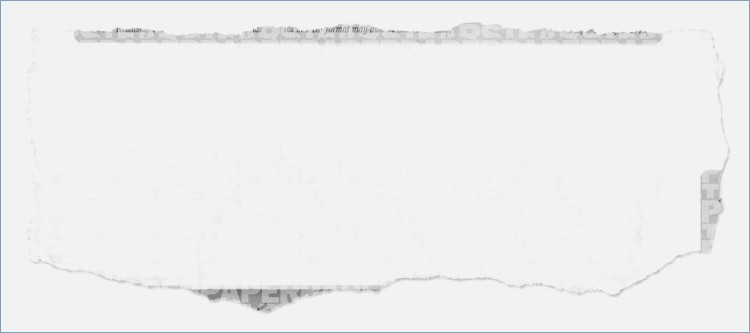 [BNEF] Report: Levelized Cost of Energy for Lithium-Ion Batteries Is Plummeting
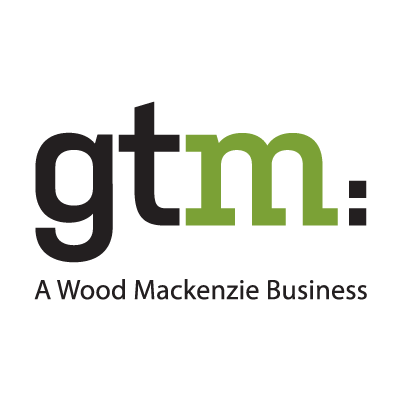 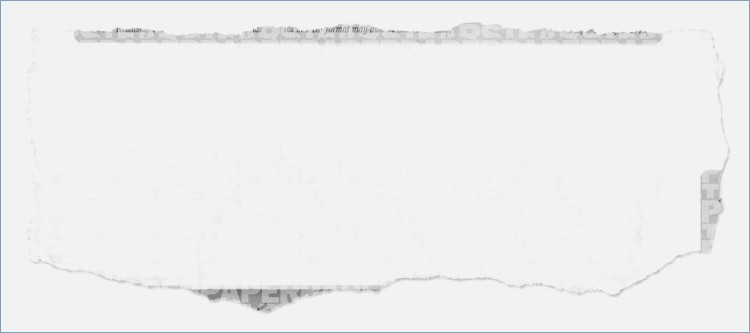 Xcel Attracts ‘Unprecedented’ Low Prices for Solar and Wind Paired With Storage
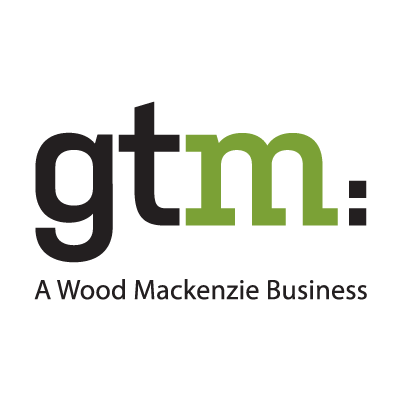 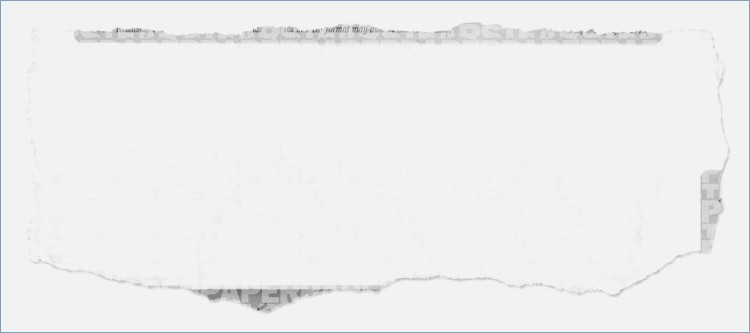 Florida utility to close natural gas plants, build massive solar-powered battery
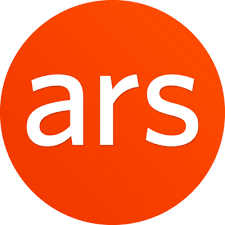 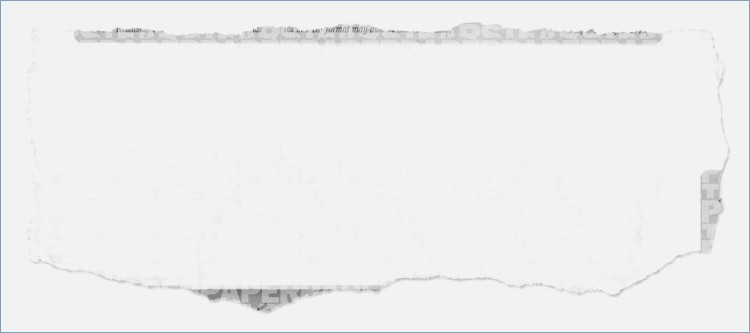 Salt River Project launches first standalone storage project
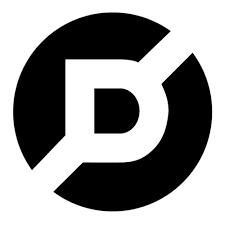 Preliminary Results
Key takeaways for regulators
RECOMMENDATIONS
DETAILS
Different battery and storage technologies deliver differentiated values
Current electric capacity expansion or planning models may not be able to capture the value of battery and storage technologies
Account for diverse value streams for storage technologies
Hybrid models that can span multi-year planning and sub-hourly operational characteristics may be used for evaluating storage options
Delayering of electricity system services may enable opportunities for new technologies
Design regulations with key outcomes and requirements in focus, instead of operational attributes
ISO rules in response to FERC 841 that specify restrictive battery discharge durations may inhibit participation of certain battery technologies
Technology neutral approach in regulation
Data and outcomes from pilots and demonstration projects
Data around costs and performance of emerging battery technologies may be hard to obtain or verify
Collect and share benchmarked data on cost and performance from pilots, while respecting commercial interests
STEP CHANGES IN COST AND PERFORMANCE OF BATTERY TECHNOLOGIES ARE LIKELY
Innovations may enable drastic reduction in costs and improvements in performance that current Li-ion technologies cannot achieve. For example, some solid-state electrolytes are likely to enable battery technologies that cost less than $50/kWh. Similarly, other technologies like molten-metal can deliver cycle-life of more than 10,000 without any degradation.
MARKET-DRIVEN DECARBONIZATION OF "HARD TO ABATE" SECTORS
TIMEFRAMES AND PATHWAYS TO COMMERCIALIZATION DIFFER BUT MANY ARE LIKELY IN THE NEAR TERM
Battery technologies surveyed here are at various stages of commercialization and scaling. Some of these technologies have been tested for specific use-cases but not yet scaling, while others still need additional technology development and prototyping. 
Public and private sector support can help scale such technologies.
Some of these battery breakthroughs could enable electrification and decarbonization of critical ”hard to abate”  sectors that contribute nearly 12GtCO2 per year, which is necessary to keep global temperature rise to below 1.5°C.
ECOSYSTEM OF BATTERIES COULD DELIVER DIVERSE AND COMPLEMENTARY SERVICES
As the markets for batteries evolve and grow, it is likely that niche applications may employ differentiated batteries that are designed specifically around the special needs for that application. It is also likely that different types of batteries, with complementary characteristics may be used in the same application.
BATTERIES WILL HAVE SYSTEM-WIDE IMPLICATIONS
Breakthrough batteries could have implications beyond the application itself, and may affect system design and architecture. For example, electric aviation, which enables near-vertical and low-noise takeoff and landing, may imply that new airports could be located within or closer to cities. This could also have cascading implications on ground-based transportation to and from airports.
[Speaker Notes: Role of public funding that goes beyond the sum of the market values in various sectors and addresses the externalities around CO2 reduction
Recycling becomes important]
THANK YOU
For follow-up questions and inquiries, please contact us:


Aman Chitkara, achitkara@rmi.org
James Newcomb, jnewcomb@rmi.org